Zirkonsand Zr[SiO4]
Bayer-Verfahren
NaOH
Rotschlamm
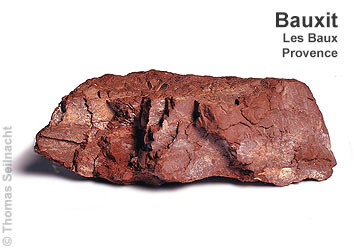 brechen
Druckbehälter
Na[Al(OH)4]
filtrieren
mahlen
T = 170 – 180 °C
Bauxit
Reaktionsgleichung 1
abkühlen
H2O
Al(OH)3
Kristallisationskeim
Kristallisierung
Reaktionsgleichung 2
Reaktionsgleichung 3
Al2O3
Drehrohröfen